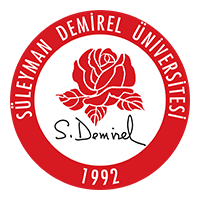 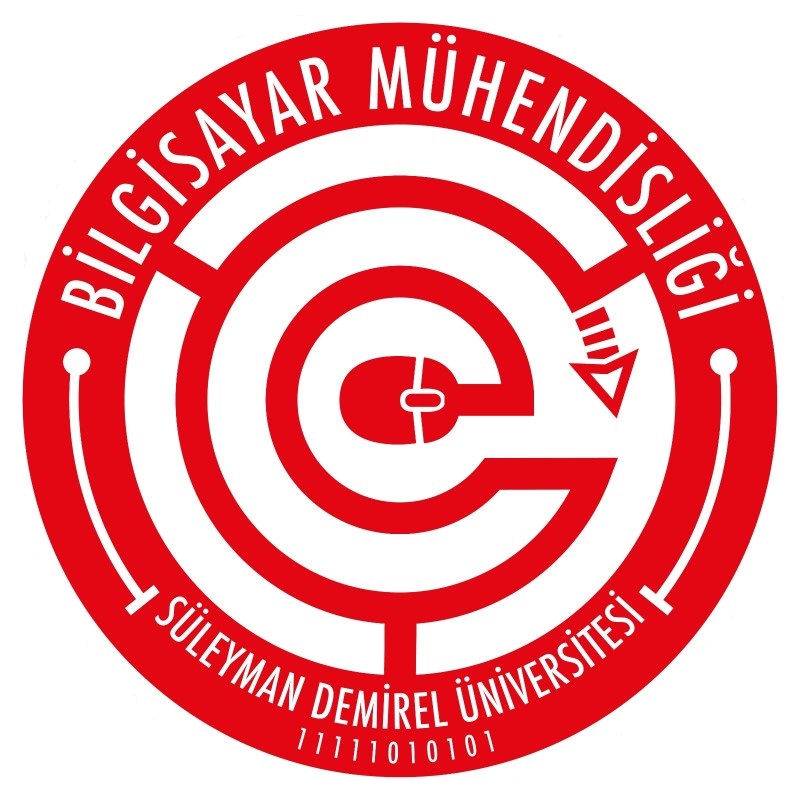 TASARIM PROJESİ KONU BAŞLIĞI
Öğrenci Ad SOYAD
Danışman: Unvan Ad SOYAD
SONUÇLAR
GİRİŞ
Burada tasarım proje konusuna kısa bir giriş yapılmalıdır.
Edilgen cümleler kullanılmalıdır.

Bu kısma resim koymayınız.
Madde işaretleri kullanmayınız.
Tasarım projesinde elde ettiğiniz sonuçlar bu kısımda yer almalıdır.
Görsellik çok önemlidir. 
Mümkün olan en az cümle ve en çok resim, grafik ve tablo ile sonuçlar ifade edilmelidir.   (Açıklanması gereken durumları veya cümleleri  sunum yaparken anlatmayı tercih ediniz)



ÖNEMLİ UYARILAR

BU POSTER BİR ÖRNEKTİR. 
ANA HATLAR SABİT KALMAK KOŞULU İLE KAĞIT BOYUTUNU DEĞİŞTİRMEDEN (70 cm x 100 cm) KENDİ POSTERİNİZİ DİLEDİĞİNİZ RENK, YAZI TİPİ VE DÜZENDE OLUŞTURABİLİRSİNİZ. 
POSTERİNİZİ RENKLİ BASTIRINIZ.
POSTER ÜZERİNDE YER ALAN METİNLER EN AZ 1 METRE UZAKLIKTAN OKUNUYOR OLMALIDIR. 
POSTERİNİZiN ENİ 70 CM, BOYU 100 CM OLMALIDIR.
ORİJİNAL POSTERİNİZİ BASTIRMADAN ÖNCE A4 BOYUTUNDA ÖLÇEKLENDİRİLMİŞ ÇIKTISINI ALIP KONTROL ETMENİZ ÖNERİLİR.
POSTER İÇERİĞİNDE RESİM VEYA FOTOĞRAF VARSA, ÇIKTIDA NET OLARAK GÖRÜNDÜĞÜNDEN EMİN OLUNMALIDIR.
HAZIRLANAN POSTERLERİN ÜST KISMI BU TASLAKTAKİ GİBİ OLMALIDIR. (SOL ÜSTTE BÖLÜM LOGOSU, ORTA KISIMDA PROJE ADI, DANIŞMAN VE ÖĞRENCİ BİLGİLERİ, SAĞ ÜSTTE SDÜ LOGOSU)
MOTİVASYON
ya da
AMAÇ
Bu projeyi ilginç kılan hususlar, projenin kullanım alanları, projenin çıktılarının faydaları bu kısımda vurgulanmalıdır.
Görsellik çok önemlidir.
Madde işaretleri kullanılabilir.
Resim/fotoğraf kullanılabilir.
Blok şema kullanılabilir.
Formül kullanılabilir.
Birden çok paragraf içerebilir
MATERYAL & METOT
ya da
TASARIM
Tasarım projenizi yaparken kullandığınız yöntem, cihazlar, yazılımlar ve metotlar bu kısımda açıkça belirtilmelidir.
Görsellik çok önemlidir.
Madde işaretleri kullanılabilir.
Resim/fotoğraf kullanılabilir. (Kullanılması önerilir)
Blok şema kullanılabilir. (Kullanılması önerilir)
Birden çok paragraf içerebilir.
TARTIŞMA
Burada aşağıdaki sorulara cevap verecek şekilde bir paragraf yer almalıdır.
Projenizde hedeflerinize ne ölçüde ulaştınız?
Projenin tamamlanamayan kısımları nelerdir?
Projenizde karşılaştığınız zorluklar nelerdir?
Projenizde beklenilenin dışında bir sonuca ulaşıldıysa, nedenleri neler olabilir?
Bu projenin devamı olarak ileri ki aşamalarda daha ne gibi çalışmalar yürütülebilir?
   (Bu kısımda yer alan sorular artırılabilir)
TEŞEKKÜRLER
Projenizde size destek veren kurum, kuruluş ve kişilere teşekkür edilebilir.
SÜLEYMAN DEMİREL ÜNİVERSİTESİ – MÜHENDİSLİK VE DOĞA BİLİMLERİ FAKÜLTESİ - BİLGİSAYAR MÜHENDİSLİĞİ BÖLÜMÜ TASARIM PROJELERİ SERGİSİ